By the end of class, students will be able to construct1 a quadratic function given a graph.
LEARNING OBJECTIVE
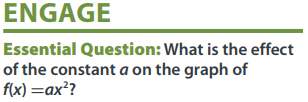 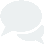 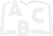 Determine if  the quadratic function is stretched or compressed. How do you know?
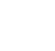 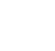 f(x)= 2x2
2. f(x)= ½ x2
ACTIVATE PRIOR KNOWLEDGE
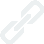 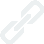 The function is _____________________because _________________.
Parent Quadratic Function
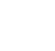 The most basic quadratic function is ƒ(x) = x2. 
A quadratic function can be written in the form 
y = ax2 + bx + c, where a ≠ 0.
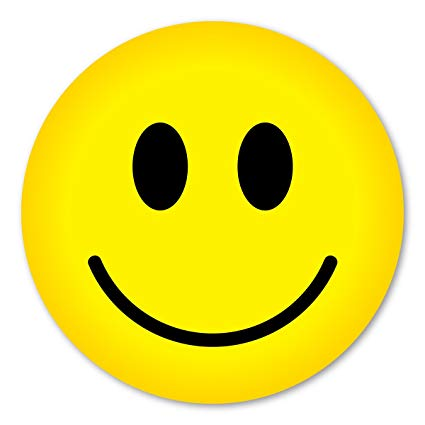 if a is positive then  the parabola opens up.
If a is negative then the parabola opens down



If |a| > 1 then the parabola is stretched
If |a| < 1 then the parabola is compressed
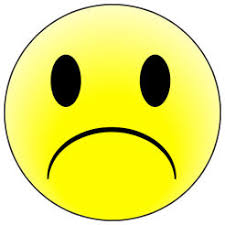 Concept Development
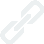 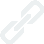 Describe the behavior of the following quadratic equation y = 3 x2.
up/ down
stretched/ compressed
The quadratic function opens  ___________________because…and ______________________ because...
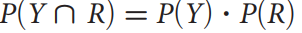 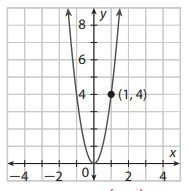 Example 1: Writing a Quadratic Function Given a Graph
Write a rule for the quadratic function shown on the graph.
g(x) = ax2

2. (1, 4)
x = 1
y = g(1) = 4

3. 4 = a (1)2

4. 4 = a (1)

4 = a

5. g(x) = 4x2
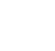 Skill Development
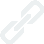 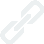 I write the function rule by ______________________.
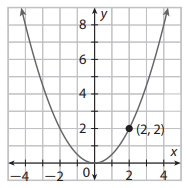 You Turn 1: Writing a Quadratic Function Given a Graph
Write a rule for the quadratic function shown on the graph.
g(x) = ax2

2. (2, 2)
x = 2
y = g(2) = 2

3. 2 = a (2)2

4. 2 = a (4)

½ = a

5. g(x) = ½ x2
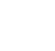 Skill Development
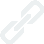 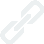 I write the function rule by ______________________.
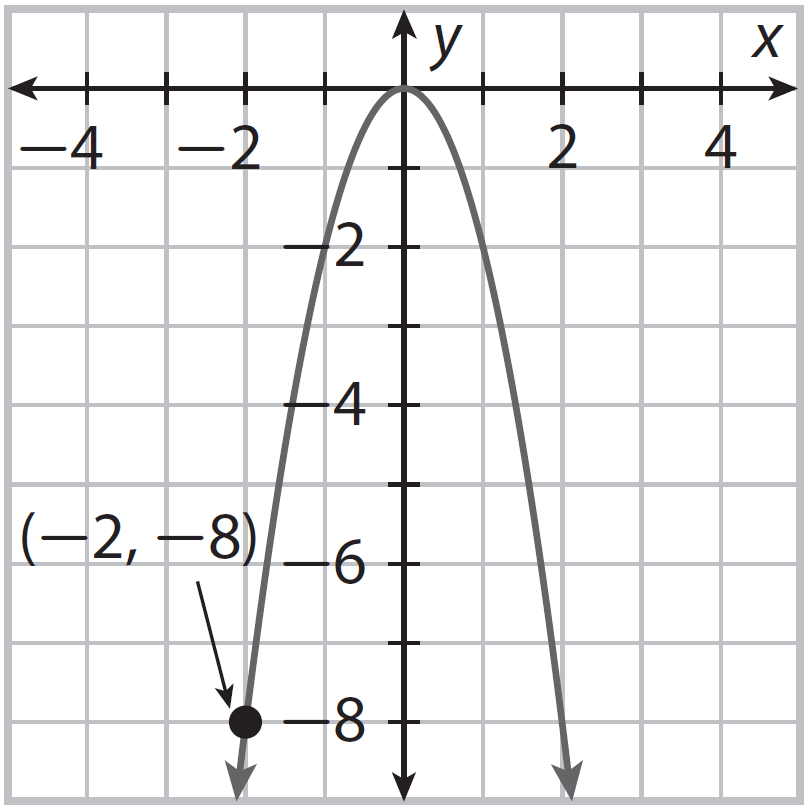 Example 2: Writing a Quadratic Function Given a Graph
Write a rule for the quadratic function shown on the graph.
g(x) = ax2

2. (-2, -8)
x = -2
y = g(-2) = -8

3. -8 = a(-2)2

4. -8 = a(4)

-2 = a

5. g(x) = -2 x2
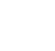 Skill Development
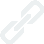 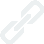 [Speaker Notes: Do not forget to determine the VERTEX and if there is minimum or maximum value.]
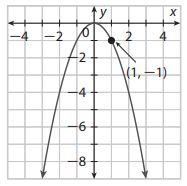 Your turn 2: Writing a Quadratic Function Given a Graph
Write a rule for the quadratic function shown on the graph.
g(x) = ax2

2. (1, -1)
x = 1
y = g(1) = -1

3. -1 = a (1)2

4. -1 = a (1)

-1 = a

5. g(x) = - x2
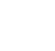 Skill Development
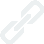 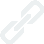 [Speaker Notes: Do not forget to determine the VERTEX and if there is minimum or maximum value.]
Relevance
When a football player kicks the ball, it roughly follows the path of a parabola.
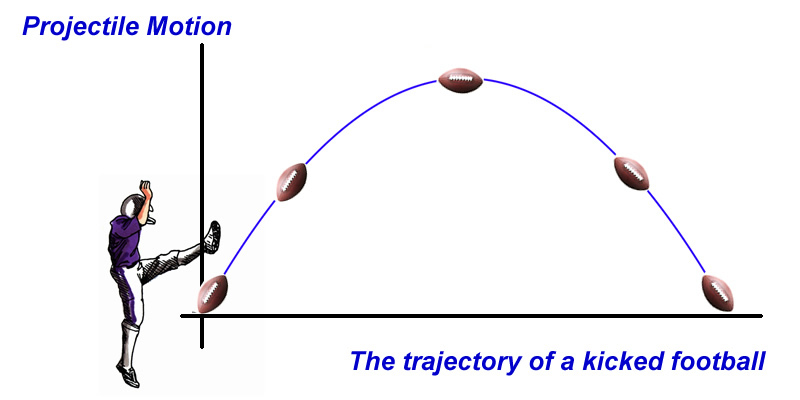 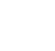 Skill Development
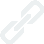 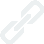 [Speaker Notes: Do not forget to determine the VERTEX and if there is minimum or maximum value.]
What did you learn today about constructing quadratic functions given a graph?
Closure
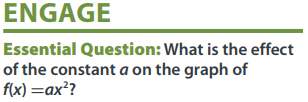 Determine the equation of the parabola graphed.
2.
3.
4.
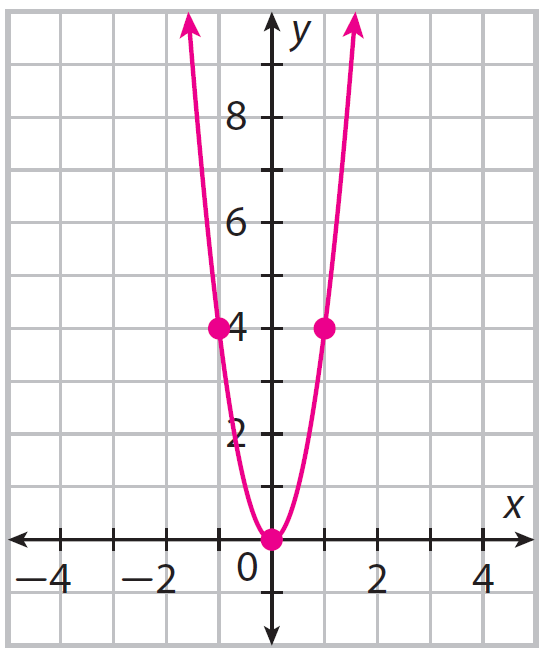 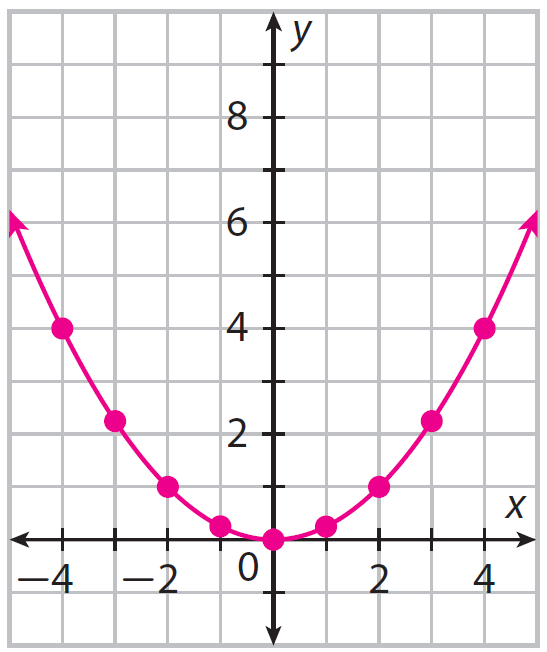 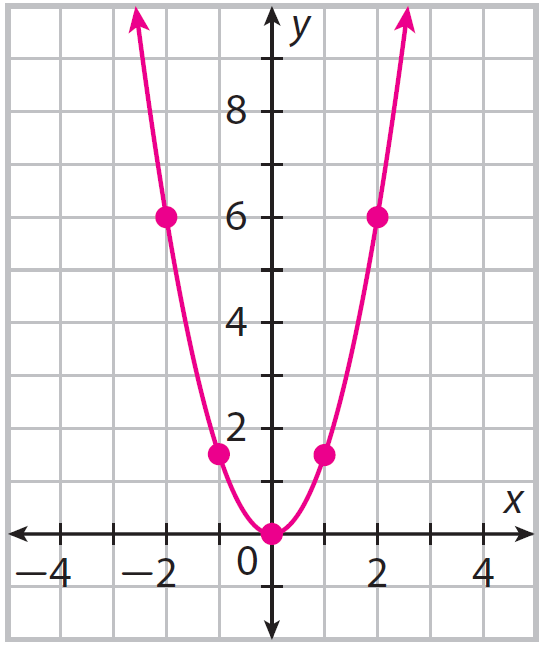 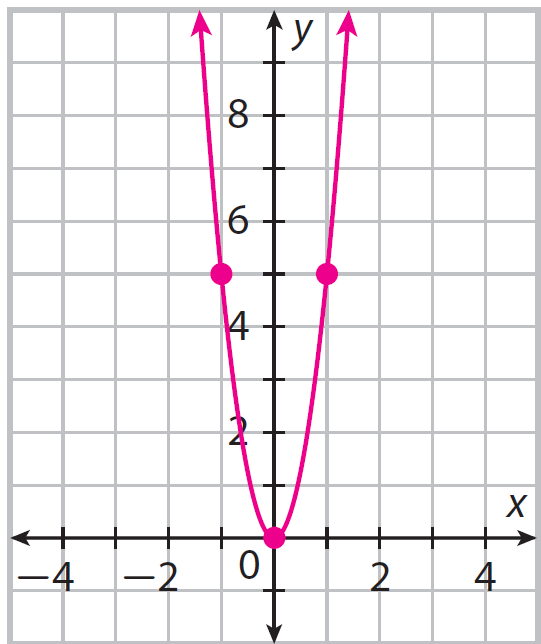 Guided Practice
_f(x)_= _________
_f(x)_= _________
_f(x)_= _________
_f(x)_= _________
Determine the equation of the parabola graphed.
5.
6.
7.
8.
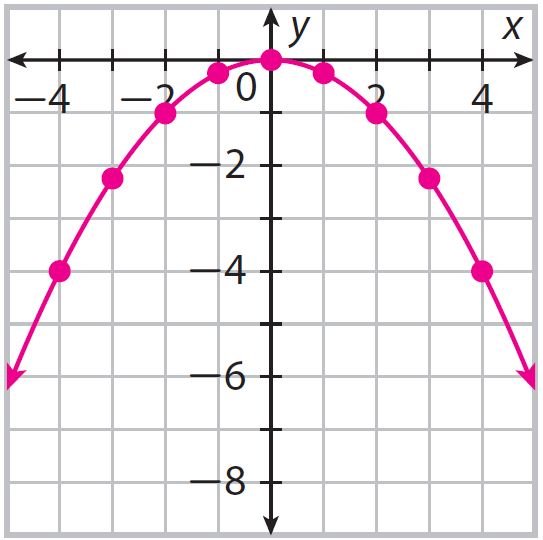 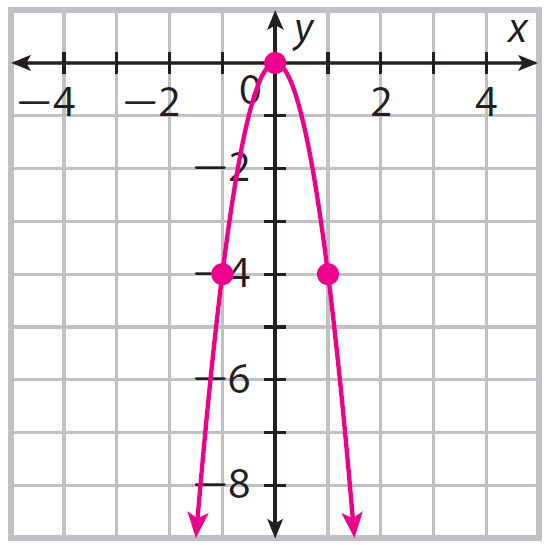 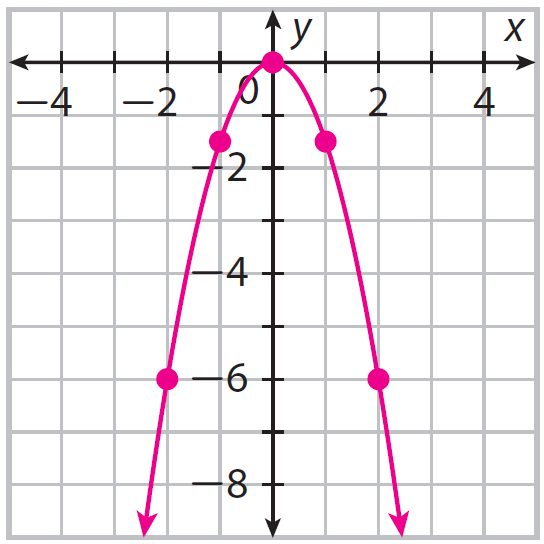 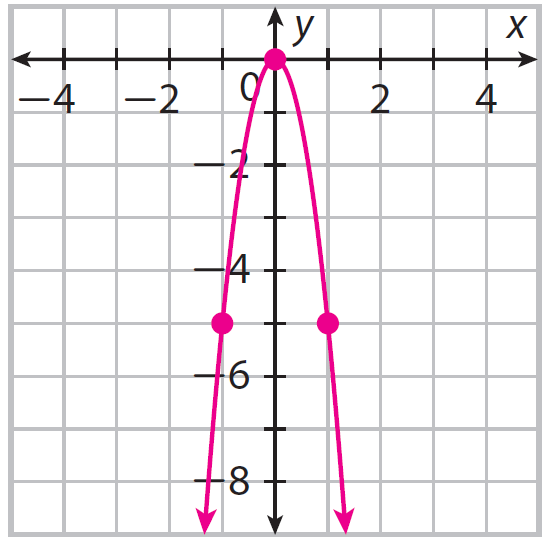 Guided Practice
_f(x)_= _________
_f(x)_= _________
_f(x)_= _________
_f(x)_= _________